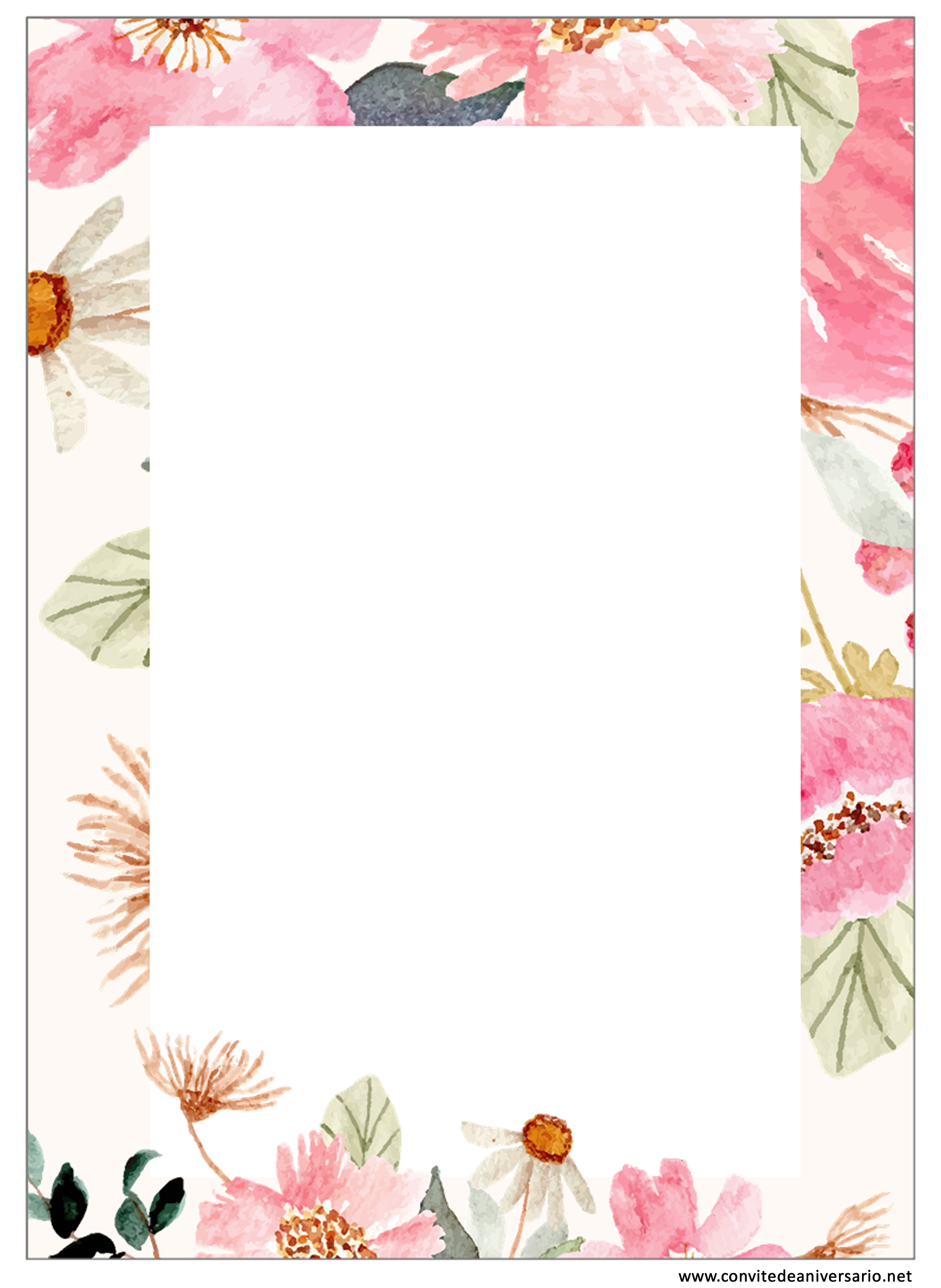 NOME &
NOME
Com a benção de Deus e seus pais
xxxxxxxxxx xxxxxxxxxx

Convidam para a cerimônia de seu casamento

Editar com os dados da sua festa 
Dia xx xx xx , às  XXXX
xxxxxxxxxxxxxx
xxxxxxxxxxxxxxxxxxxx
xxxxxxxxxxx
www.convitedeaniversario.net
www.convitedeaniversario.net